Введение в Linux
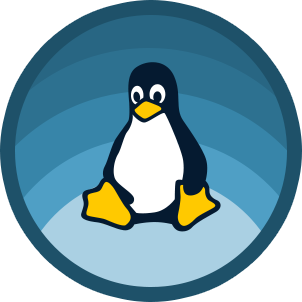 Урок 8
SOA и введение в Docker
Монолитная и SOA-архитектура приложений. Введение в Docker
Вопросы по практической работе
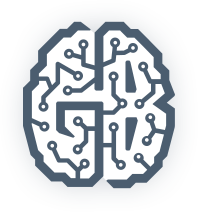 План урока
SOA.
Знакомство с Docker (практическое занятие).
К концу урока мы познакомимся с SOA-архитектурой и научимся применять Docker.
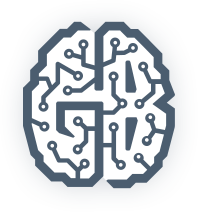 Архитектура веб-приложения
Монолитная.
SOA.
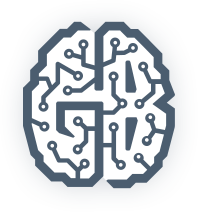 Монолитная
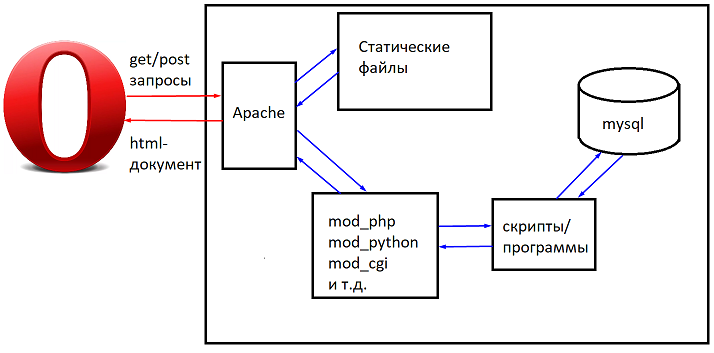 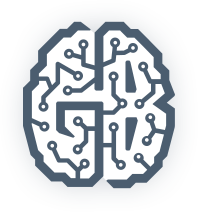 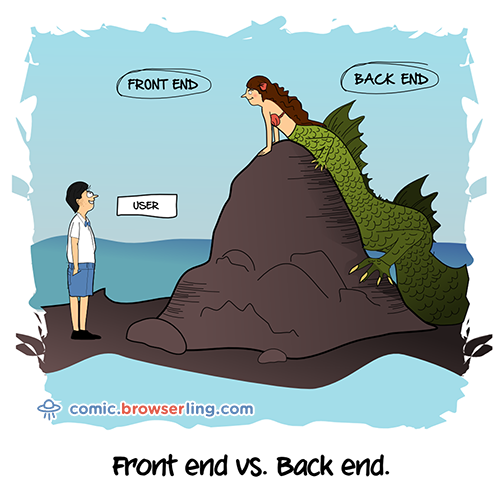 Frontend&
Backend
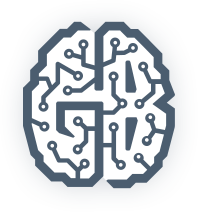 SOA
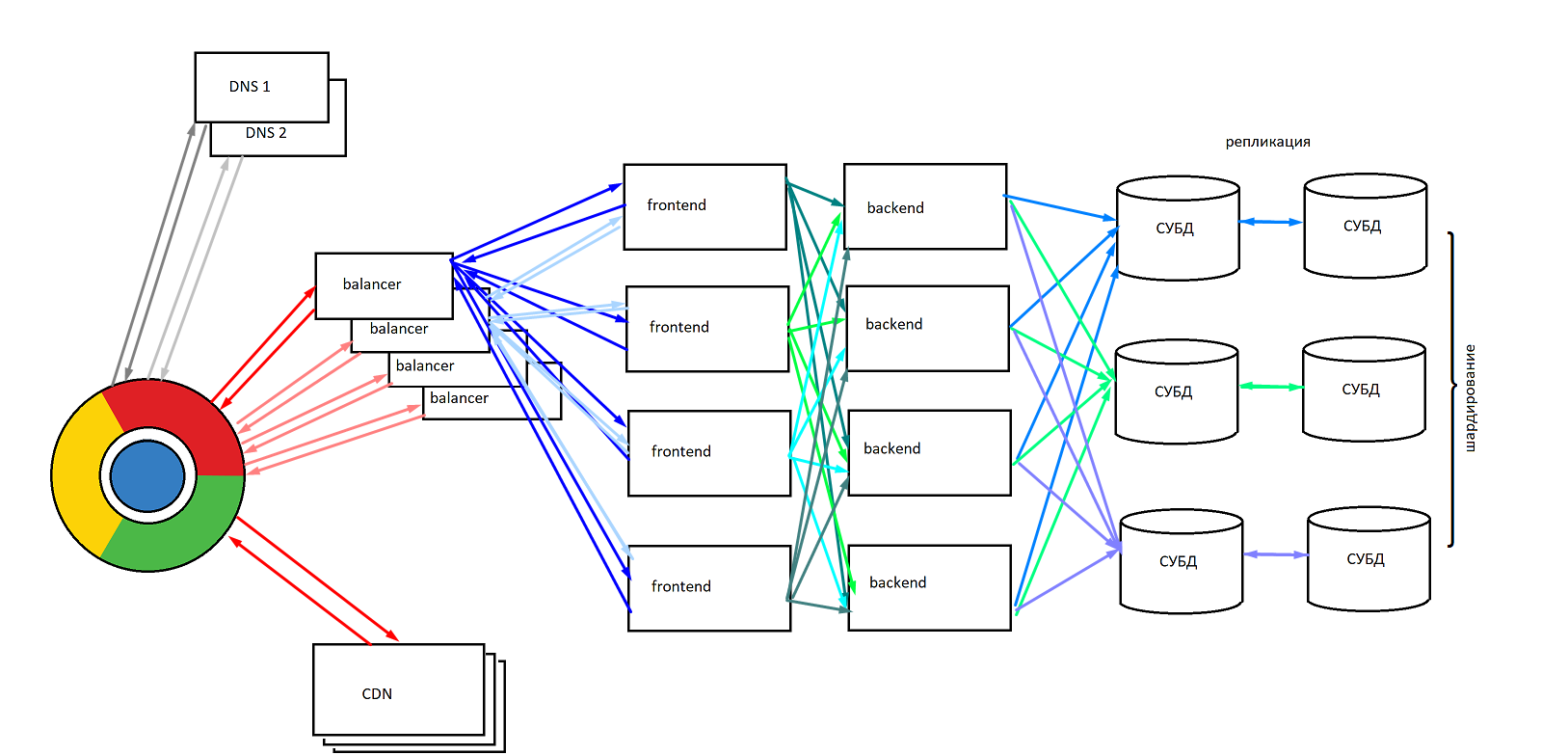 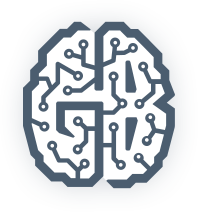 SOA
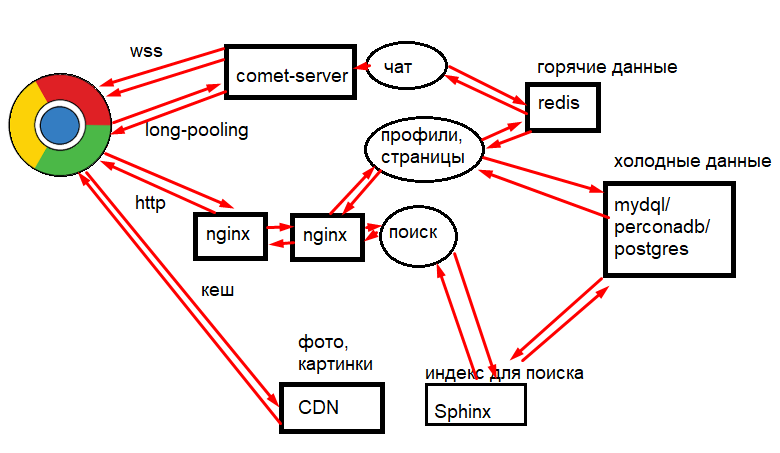 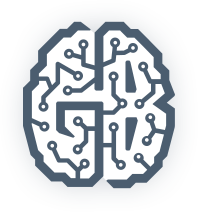 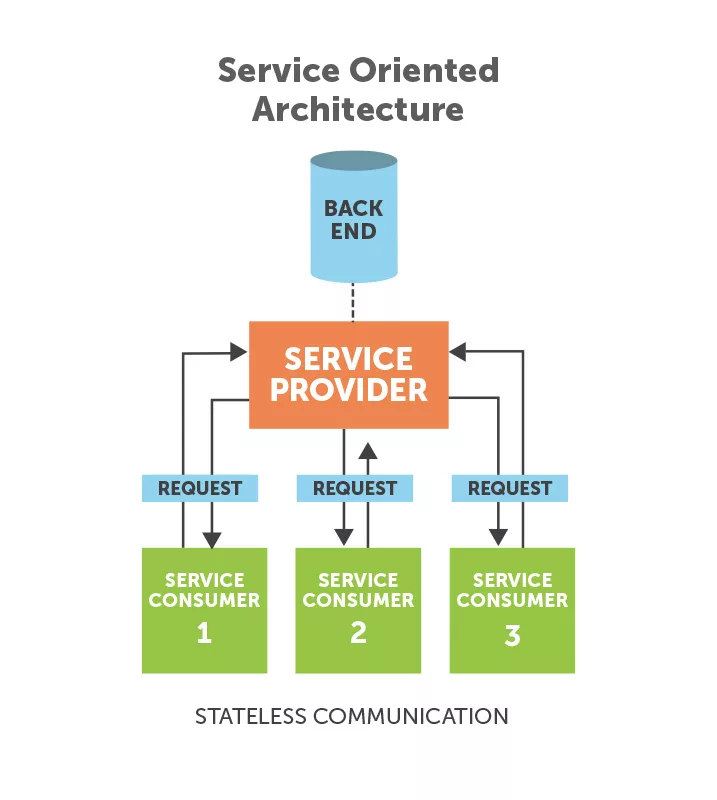 SOA
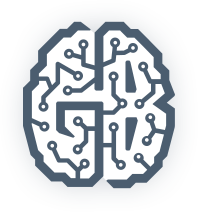 Виртуализация
Аппаратная виртуализация, паравиртуализация (KVM, XEN).
Контейнеры (OpenVZ, LXC, Docker).
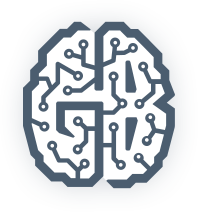 KVM&Контейнеры (LXC или Docker)
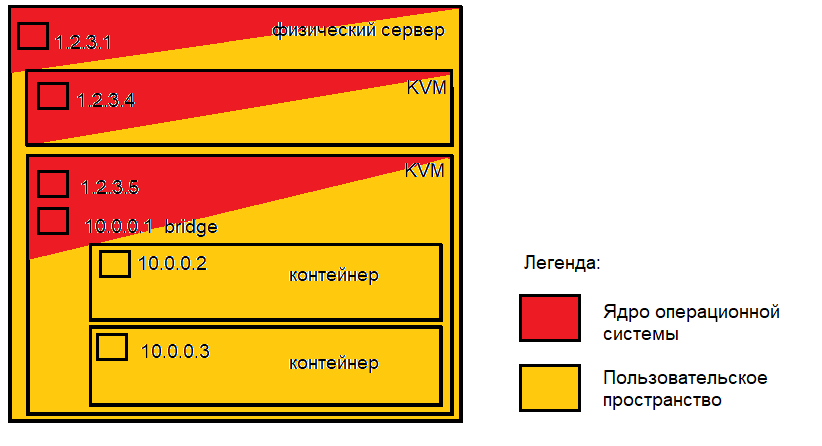 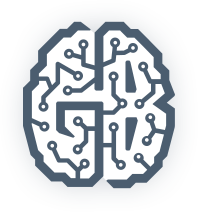 Проброс порта в контейнер
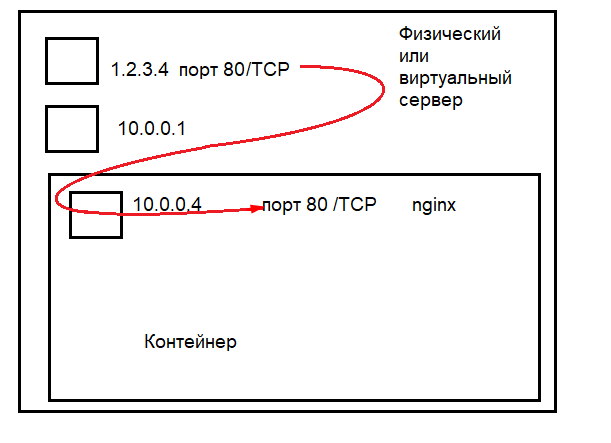 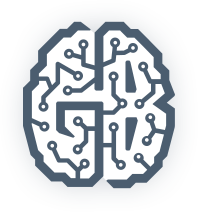 Практика!
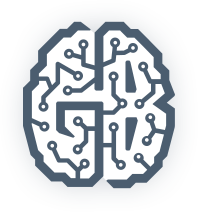 Вопросы участников
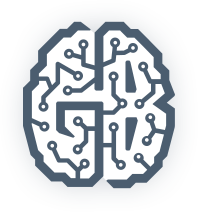